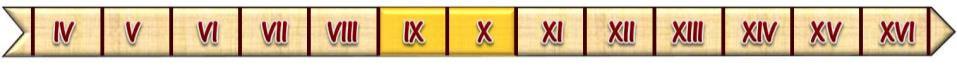 ФЕОДАЛЬНАЯ РАЗДРОБЛЕННОСТЬ
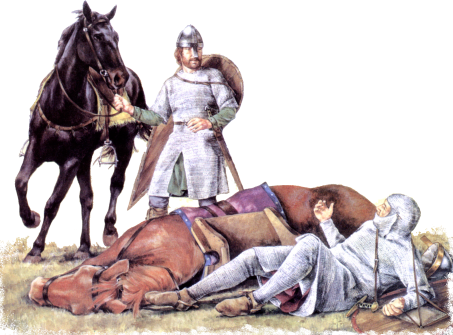 Образовательная система «Школа 2100». 
Данилов Д.Д. и др. Всеобщая история. 6 класс. История Средних веков § 3 
Автор презентации: Казаринова Н. В. (учитель, г. Йошкар-Ола)
© ООО «Баласс», 2013
[Speaker Notes: Рисунок ж. Новый солдат № 097 Норманнские рыцари]
ОПРЕДЕЛЯЕМ ПРОБЛЕМУ
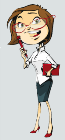 Период с IX по XIV век называют периодом феодальной
раздробленности в Западной Европе.
Справочные сведения
В 962 году была создана Священная Римская империя.
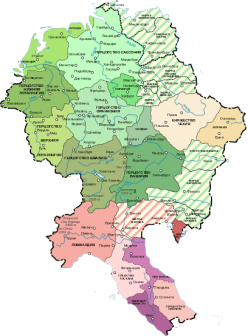 Сравни исторические факты. Какой у тебя возникает вопрос?
[Speaker Notes: Адрес карты http://upload.wikimedia.org/wikipedia/commons/thumb/f/f4/Holy_Roman_Empire_1000_map-ru.svg/488px-Holy_Roman_Empire_1000_map-ru.svg.png]
ОПРЕДЕЛЯЕМ ПРОБЛЕМУ
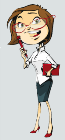 ВАША ФОРМУЛИРОВКА ПРОБЛЕМЫ МОЖЕТ НЕ СОВПАДАТЬ С АВТОРСКОЙ. ПОЖАЛУЙСТА, ВЫБЕРИТЕ В КЛАССЕ ТУ ФОРМУЛИРОВКУ, КОТОРАЯ ВАМ НАИБОЛЕЕ ИНТЕРЕСНА!
ПОЧЕМУ ВРЕМЯ С IX ВЕКА НАЗЫВАЮТ ПЕРИОДОМ РАЗДРОБЛЕННОСТИ, ЕСЛИ В
X ВЕКЕ БЫЛА ВОССТАНОВЛЕНА ИМПЕРИЯ?
[Speaker Notes: Анимация поставлена на щелчок. Вопрос исчезает, возникает авторская формулировка проблемной ситуации]
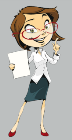 ВСПОМИНАЕМ ТО, ЧТО ЗНАЕМ
Необходимый уровень. Выбери признаки данного понятия и соедини их стрелками.
РАВЕНСТВО
ЗАВИСИМЫЕ КРЕСТЬЯНЕ
СВОБОДНЫЕ КРЕСТЬЯНЕ
ВАССАЛ
СЕНЬОР
ФЕОДАЛЬНЫЕ
 ОТНОШЕНИЯ
БАРЩИНА
ОБРОК
ФЕОД
РЫНОК
НАРОДНОЕ СОБРАНИЕ
[Speaker Notes: Для выполнения задания необходимо воспользоваться встроенными средствами Microsoft  PPT в режиме просмотра (инструмент «ПЕРО»)]
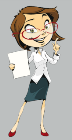 ВСПОМИНАЕМ ТО, ЧТО ЗНАЕМ
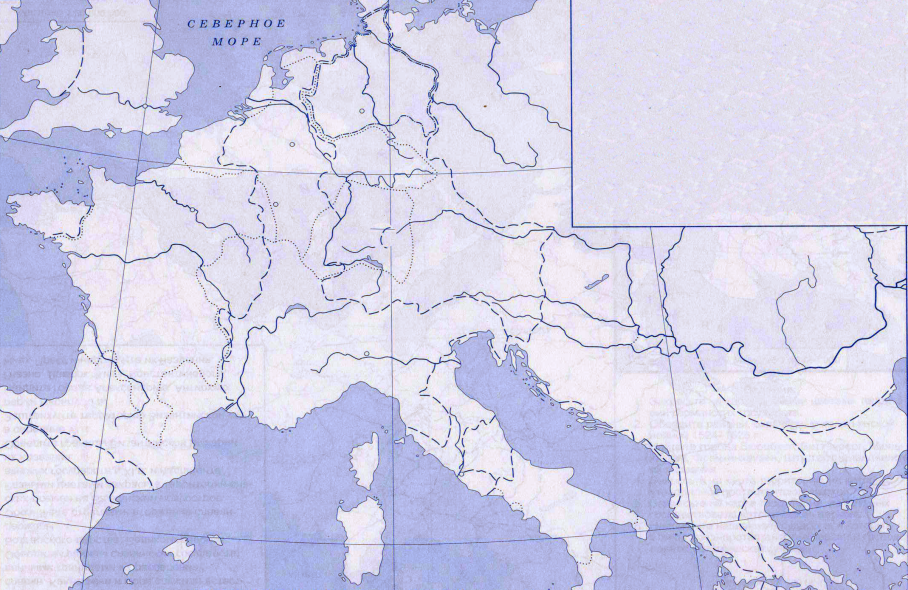 Необходимый уровень. Укажи границы империи Карла Великого (придумай условный знак). Когда и как она была создана?
[Speaker Notes: Адрес карты http://history10.ru/953812_BIG_0_0.jpg 
Для выполнения задания необходимо воспользоваться встроенными средствами Microsoft  PPT в режиме просмотра (инструмент «ПЕРО»)]
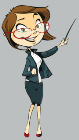 ОТКРЫВАЕМ НОВЫЕ ЗНАНИЯ
1. Раздробленность империи
2. Раздробленность королевств
3. «Священная империя»
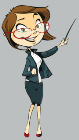 РАЗДРОБЛЕННОСТЬ ИМПЕРИИ
Программный уровень. Используя пункт 1 определи и впиши в схему причины, которые привели к раздробленности империи Карла Великого
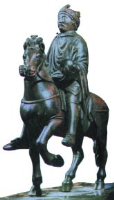 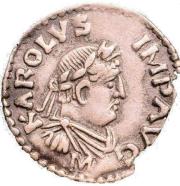 Феодальная раздробленность
[Speaker Notes: Адрес рисунка http://upload.wikimedia.org/wikipedia/ru/d/d2/Karolus_i_money.jpg]
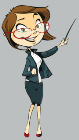 РАЗДРОБЛЕННОСТЬ ИМПЕРИИ
На какие части распалась империя Карла Великого? Сравни с картой на с. 37, какие государства образовались на месте империи?
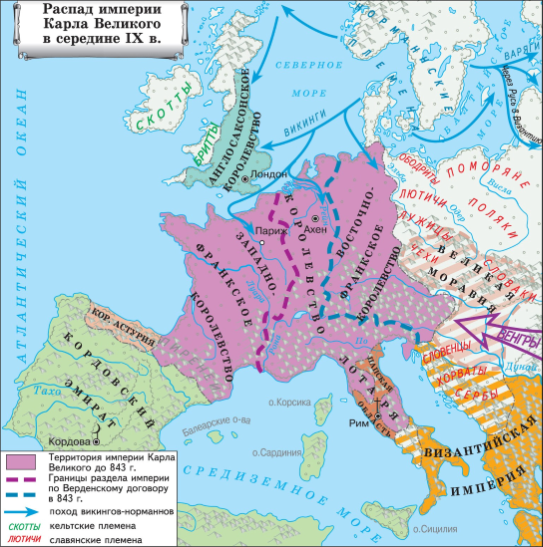 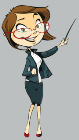 РАЗДРОБЛЕННОСТЬ ИМПЕРИИ
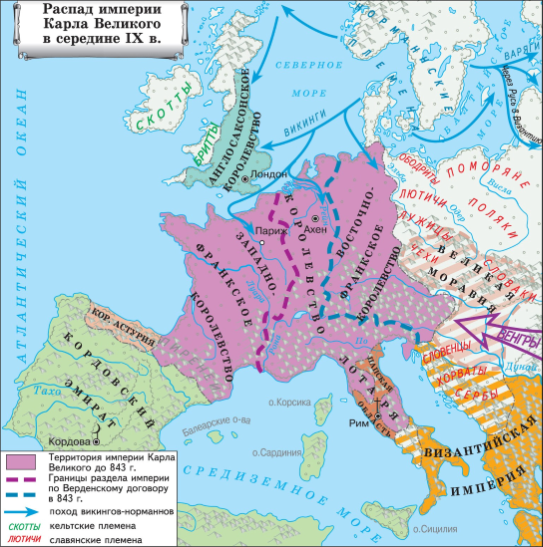 Программный уровень. Докажи, что в Западной Европе наступил период государственной раздробленности, но остальные сферы жизни общества раздробленность не затронула
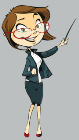 РАЗДРОБЛЕННОСТЬ КОРОЛЕВСТВ
Программный уровень. На основе п.2 выдели и запиши признаки феодальной раздробленности
Феодальная раздробленность
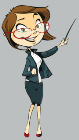 РАЗДРОБЛЕННОСТЬ КОРОЛЕВСТВ
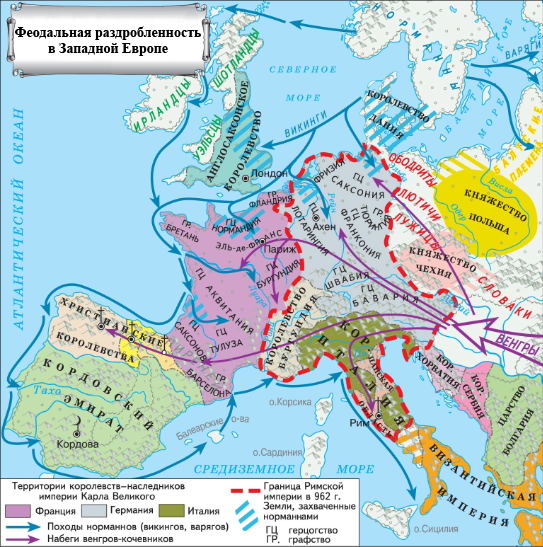 Необходимый уровень. Докажи, что в Западной Европе наступил период феодальной раздробленности.
[Speaker Notes: Анимация поставлена на щелчок. Происходит выцветание задания и появление карты]
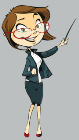 РАЗДРОБЛЕННОСТЬ КОРОЛЕВСТВ
Попробуй найти европейскую страну, где можно было жить в безопасности от набегов варварских племён.
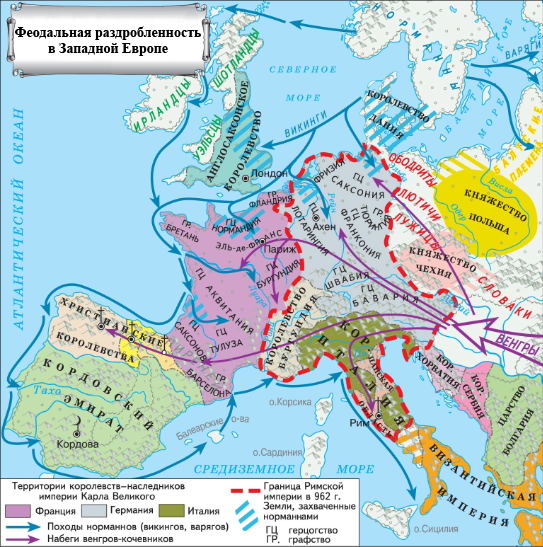 [Speaker Notes: Анимация поставлена на щелчок. Происходит выцветание задания и появление карты]
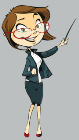 «СВЯЩЕННАЯ ИМПЕРИЯ»
Можно ли образование Священной Римской империи считать воссозданием единого имперского государства Запада?
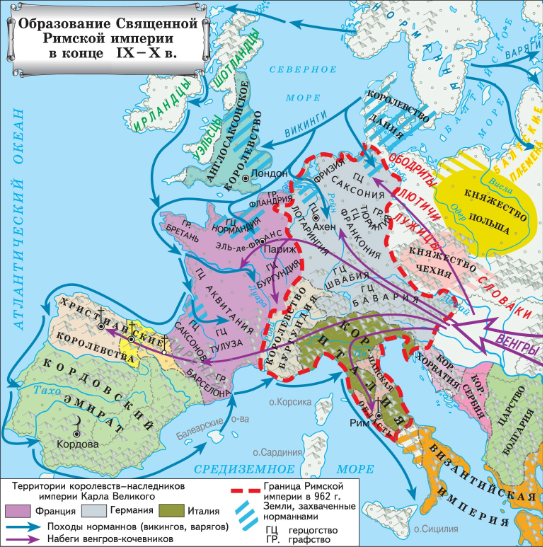 [Speaker Notes: Анимация поставлена на щелчок. Происходит выцветание задания и появление карты]
ОТКРЫВАЕМ НОВЫЕ ЗНАНИЯ
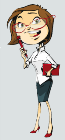 В IX–X ВЕКАХ ЗАПАДНАЯ ЕВРОПА ПОГРУЗИЛАСЬ В СОСТОЯНИЕ
ГОСУДАРСТВЕННОЙ И ФЕОДАЛЬНОЙ РАЗДРОБЛЕННОСТИ
ПРИМЕНЯЕМ НОВЫЕ ЗНАНИЯ
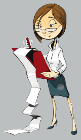 Попробуй объяснить разницу в понятиях государственная и феодальная раздробленность. Проверь себя по словарю.